Figure 1. A schematic of the 2 conditions in the oculomotor capture task. In each trial, 1 of 4 circles on an imaginary ...
Cereb Cortex, Volume 23, Issue 4, April 2013, Pages 824–832, https://doi.org/10.1093/cercor/bhs075
The content of this slide may be subject to copyright: please see the slide notes for details.
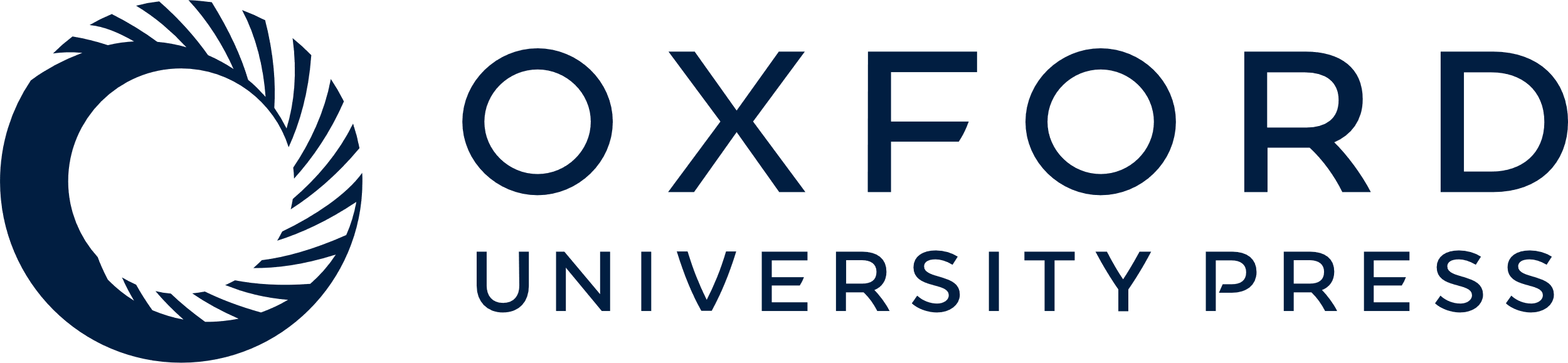 [Speaker Notes: Figure 1. A schematic of the 2 conditions in the oculomotor capture task. In each trial, 1 of 4 circles on an imaginary circle around fixation changed color (the circles at 15.00 and 21.00 h never changed color). In half of the trials, a gray rectangular distractor was presented above or below the circles at 15.00 and 21.00 h in the visual field opposite to the target.


Unless provided in the caption above, the following copyright applies to the content of this slide: © The Author 2012. Published by Oxford University Press. All rights reserved. For permissions, please e-mail: journals.permissions@oup.com]